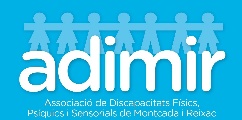 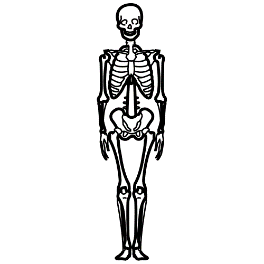 1-
ESQUELETO.
Nos movemos gracias al
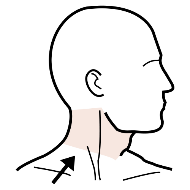 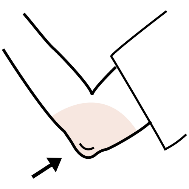 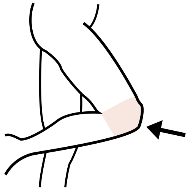 APARATO  LOCOMOTOR
2-
ARTICULACIONES.
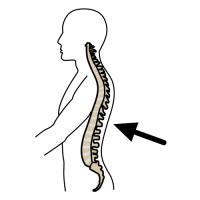 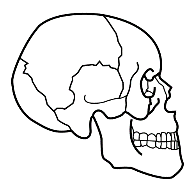 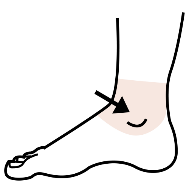 Que está formado por
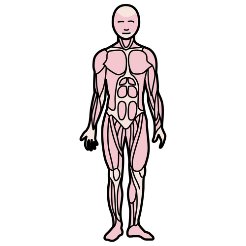 3-
MUSCULATURA.
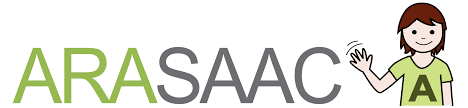 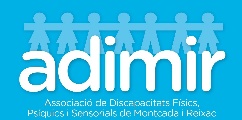 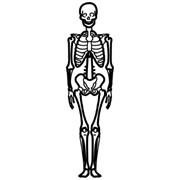 1-ESQUELETO.
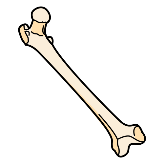 ESTÁ FORMADO POR LOS HUESOS.
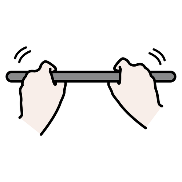 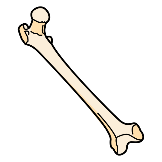 LOS HUESOS SON RÍGIDOS.
POR EJEMPLO: FÉMUR.
A) LARGOS.
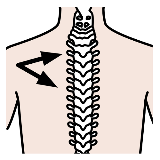 B) CORTOS.
HAY HUESOS.
POR EJEMPLO: VÉRTEBRAS
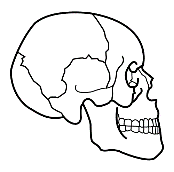 C) PLANOS.
POR EJEMPLO: CRÁNEO
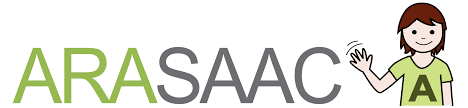 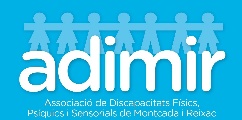 ¿PARA QUÉ SIRVE EL ESQUELETO?
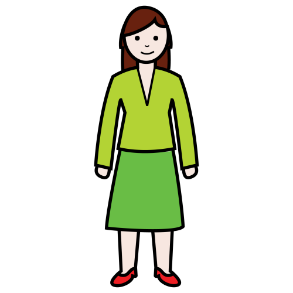 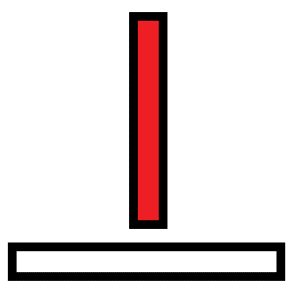 1-  PARA AGUANTAR EL CUERPO DERECHO.
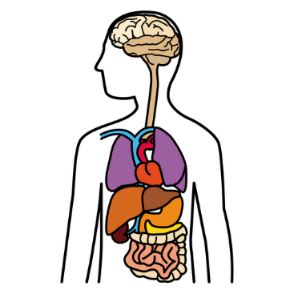 2- PARA PROTEGER LOS ÓRGANOS MÁS DELICADOS DEL CUERPO.
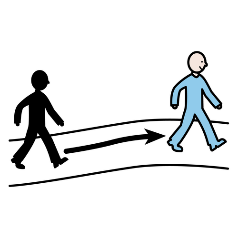 3- PARA MOVERSE.
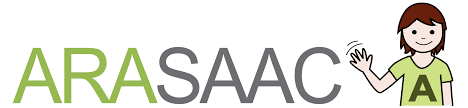 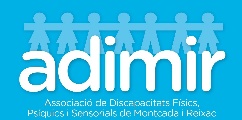 LOS HUESOS  DEL  ESQUELETO
CRÁNEO
CLAVÍCULA
ESTERNÓN
COSTILLAS
HÚMERO
COLUMNA VERTEBRAL
RADIO
PÉLVIS
CÚBITO
FÉMUR
PERONÉ
TIBIA
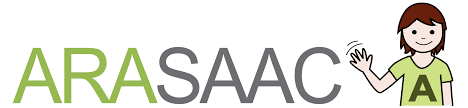 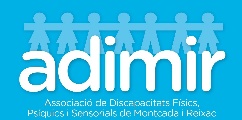 ARTICULACIONES MÓVILES.
1-
Permiten mover fácilmente los huesos.
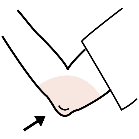 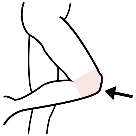 Por ejemplo
2-
ARTICULACIONES FIJAS.
NO permiten movimento.
2-ARTICULACIONES.
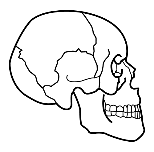 Es el punto donde se unen dos o más huesos.
Por ejemplo
Hay diferentes tipos de articulaciones.
3-
ARTICULACIONES SEMIMÓVILES.
Permiten un movimento ligero.
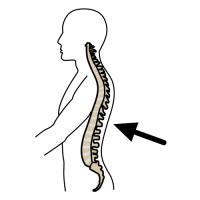 Por ejemplo
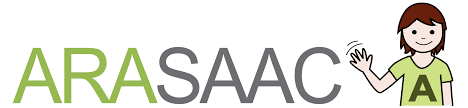 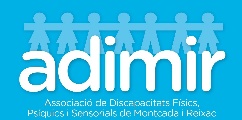 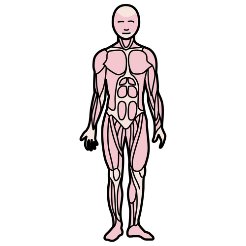 3-LA MUSCULATURA.
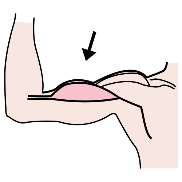 ESTÁ FORMADA POR LOS MÚSCULOS.
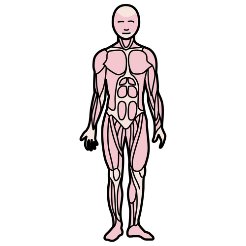 POR EJEMPLO: TÓRAX
A) AMPLIOS.
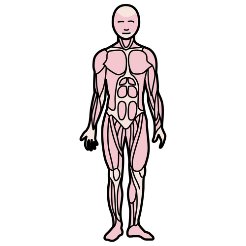 POR EJEMPLO: LA MANO
B) CORTOS.
HAY MÚSCULOS
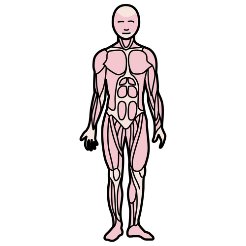 C) LARGOS.
POR EJEMPLO: LAS PIERNAS
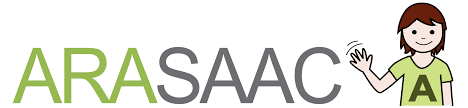 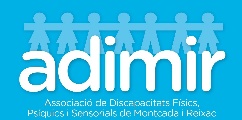 LAS FUNCIONES DE LA MUSCULATURA.
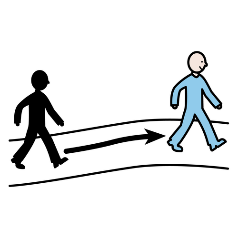 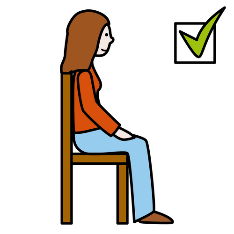 1- MUEVE EL CUERPO Y MANTIENE LA POSTURA.
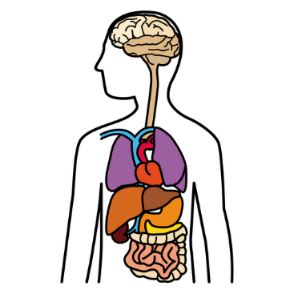 2- HACE FUNCIONAR Y PROTEJE LOS ÓRGANOS VITALES.
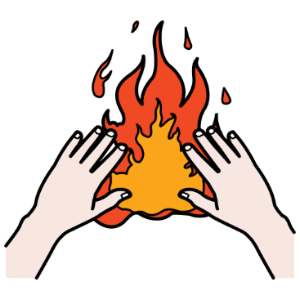 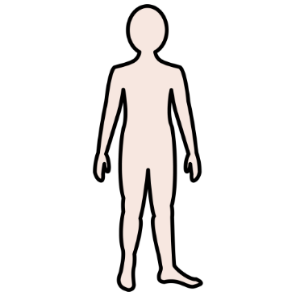 3- MANTIENE EL CALOR DEL ORGANISMO.
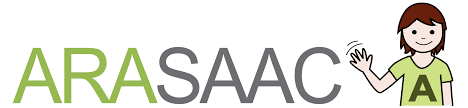 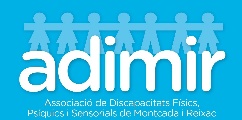 LA MUSCULATURA DEL CUERPO.
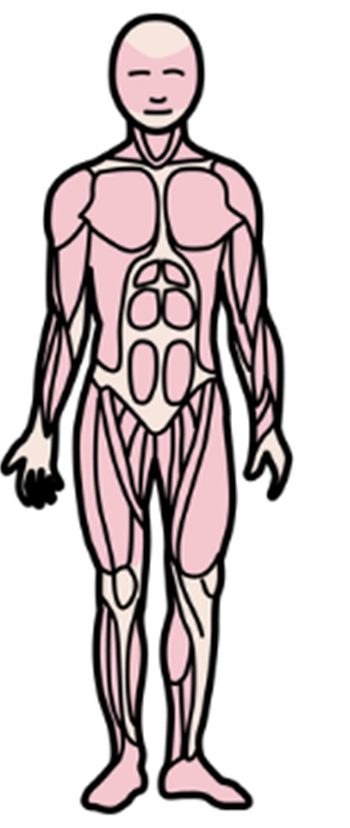 FRONTAL
ESTERNOCLEIDOMASTOIDEO
PECTORAL
TRÍCEPS
BÍCEPS
ABDOMINALES
CUÁDRICEPS
GEMELOS
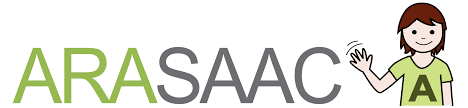 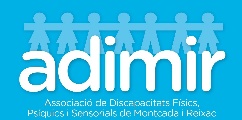 .CUESTIONARIO
EL APARATO LOCOMOTOR ESTÁ FORMADO POR.
1. ESQUELETO, MUSCULATURA Y ARTICULACIONES.
2. ESQUELETO Y MUSCULATURA.
3. ESQUELETO .
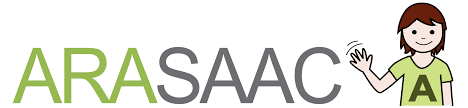 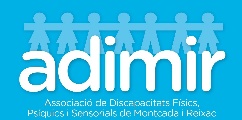 .CUESTIONARIO
EL ESQUELETO ESTÁ FORMADO POR.
1. ARTICULACIONES .
2. HUESOS Y MÚSCULOS.
3. HUESOS.
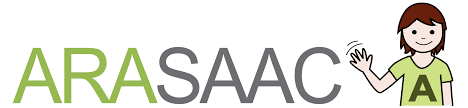 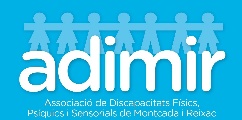 .CUESTIONARIO
LOS HUESOS SON.
1. RÍGIDOS .
2. BLANDOS.
3. MUY RÍGIDOS .
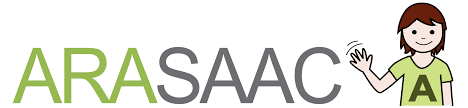 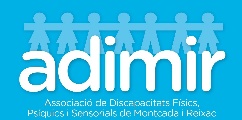 .CUESTIONARIO
EL FÉMUR ES UN HUESO
1. CORTO.
2. LARGO .
3. PLANO .
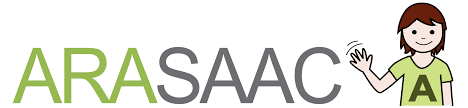 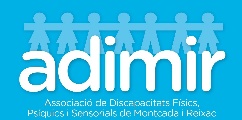 .CUESTIONARIO
EL CRÁNEO ES UN HUESO
1. CORTO .
2. PLANO .
3. LARGO.
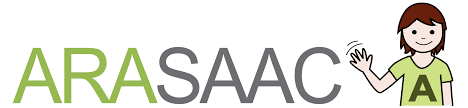 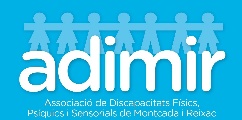 .CUESTIONARIO
LAS VÉRTEBRAS SON HUESOS
1. PLANOS .
2. CORTOS .
3. LARGOS.
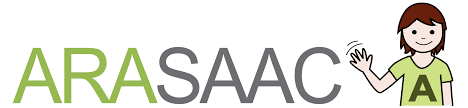 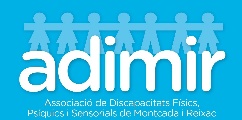 .CUESTIONARIO
MÚSCULOS AMPLIOS
1. LA MANO.
2. EL TÓRAX
3. LAS PIERNAS
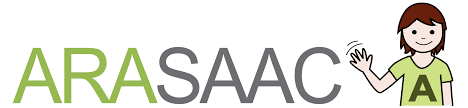 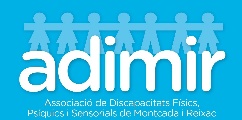 .CUESTIONARIO
MÚSCULOS CORTOS .
1. LA MANO
2. EL TÓRAX .
3. LAS PIERNAS
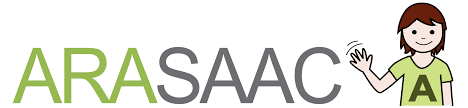 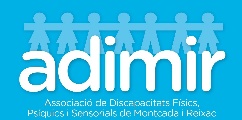 .CUESTIONARIO
MÚSCULOS LARGOS.
1. LA MANO
2. EL TÓRAX .
3. LAS PIERNAS.
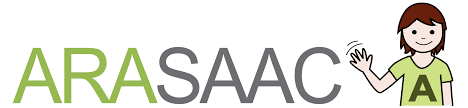 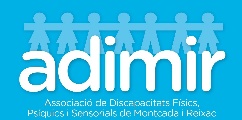 .CUESTIONARIO
CRÁNEO
MANO
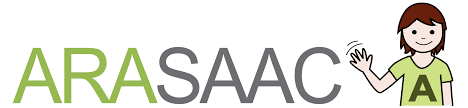 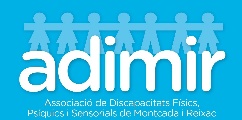 .CUESTIONARIO
CLAVÍCULA
ESTERNÓN
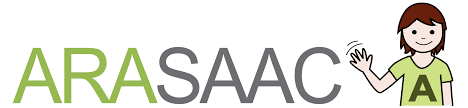 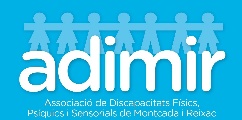 .CUESTIONARIO
CLAVÍCULA
ESTERNÓN
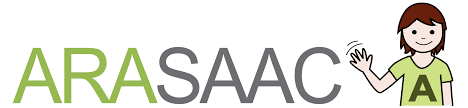 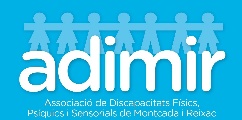 .CUESTIONARIO
COSTILLAS
CLAVÍCULA
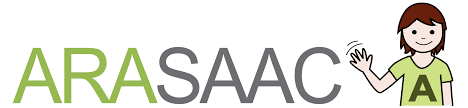 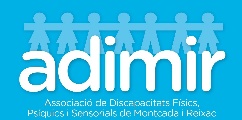 .CUESTIONARIO
COSTILLAS
COLUMNA VERTEBRAL
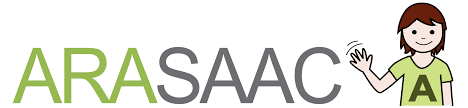 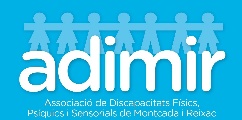 .CUESTIONARIO
FÉMUR
TIBIA
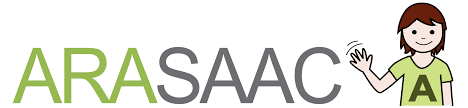 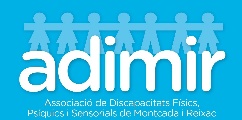 .CUESTIONARIO
TIBIA
PERONÉ
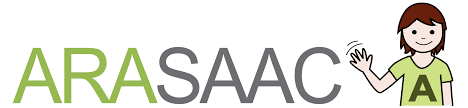 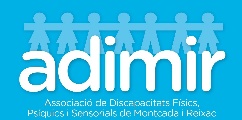 .CUESTIONARIO
PERONÉ
TIBIA
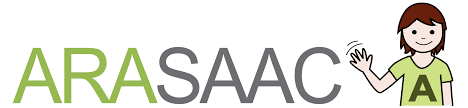 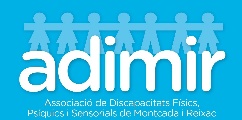 .CUESTIONARIO
PERONÉ
HÚMERO
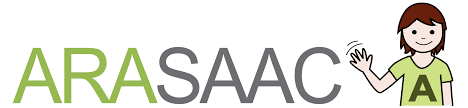 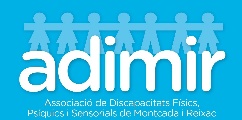 .CUESTIONARIO
PELVIS
PERONÉ
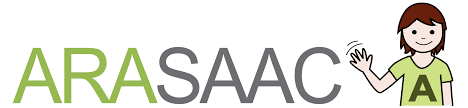 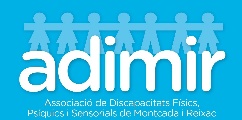 .CUESTIONARIO
FRONTAL
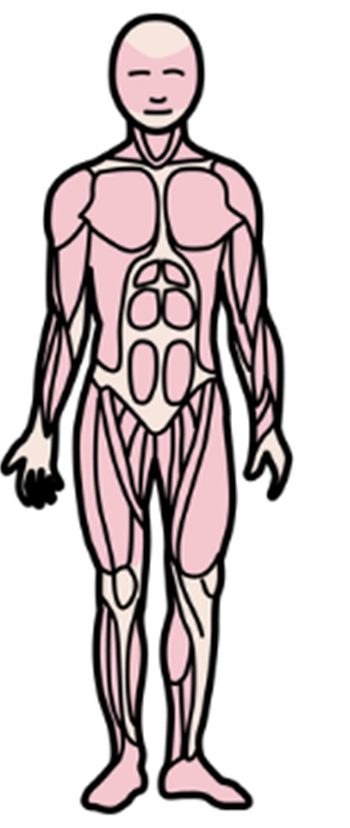 PECTORAL
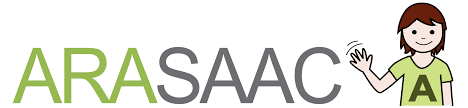 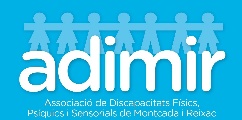 .CUESTIONARIO
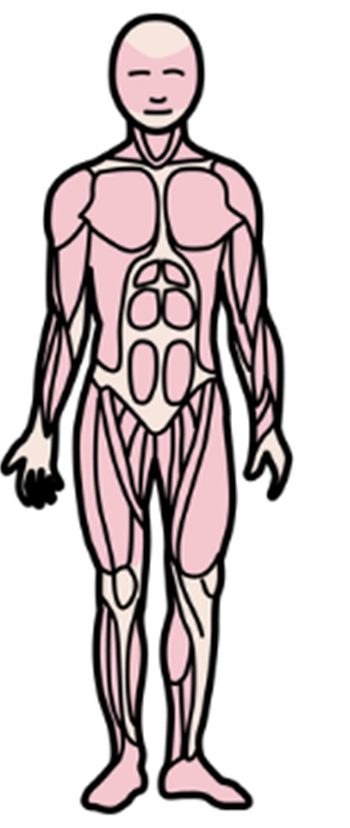 PECTORAL
ABDOMINALES
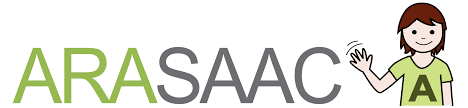 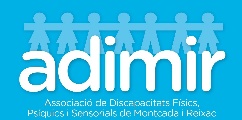 .CUESTIONARIO
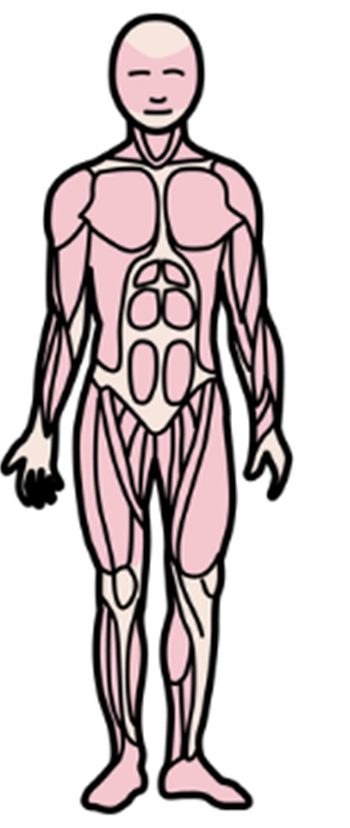 PECTORAL
ABDOMINALES
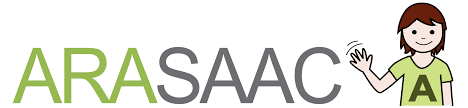 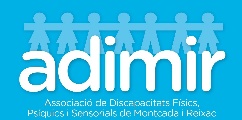 .CUESTIONARIO
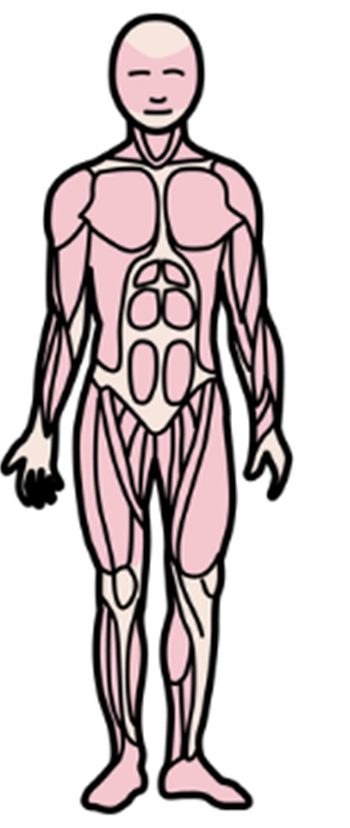 CUÁDRICEPS
GEMELOS
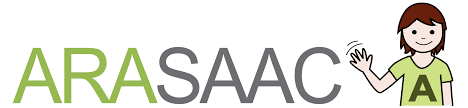 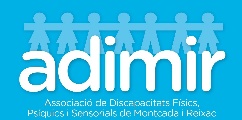 .CUESTIONARIO
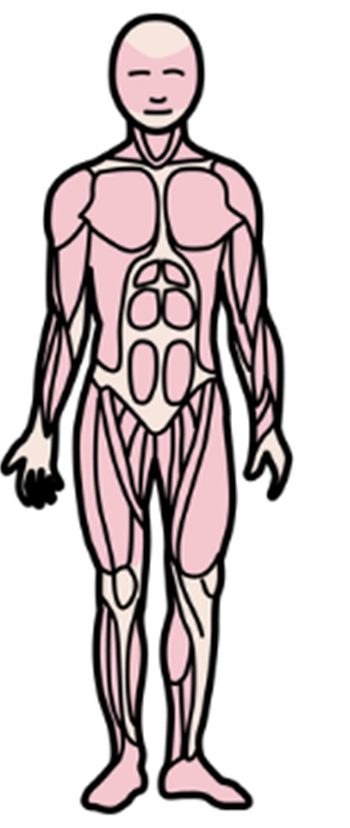 CUÁDRICEPS
GEMELOS
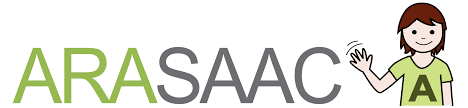 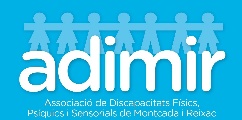 .CUESTIONARIO
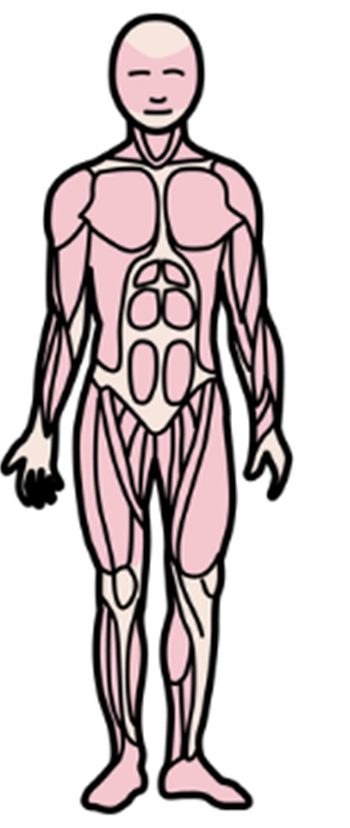 TRÍCEPS
BÍCEPS
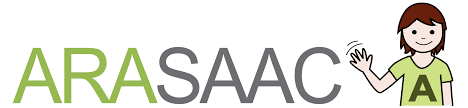